Державний торговельно-економічний університет
Науково-практичний студентський круглий стіл
«ОБЛІК і ЗВІТНІСТЬ В ІНФОРМАЦІЙНОМУ ЗАБЕЗПЕЧЕННІ СТАЛОГО РОЗВИТКУ ЕКОНОМІКИ»
ІНФОРМАЦІЙНЕ ЗАБЕЗПЕЧЕННЯ КОРПОРАТИВНОЇ СОЦІАЛЬНОЇ ВІДПОВІДАЛЬНОСТІ 
ІТ-БІЗНЕСУ
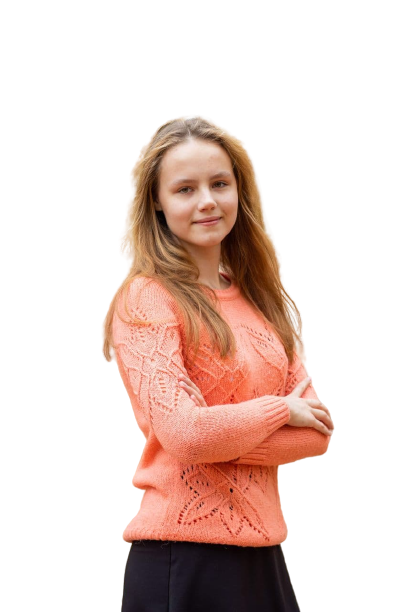 Виконала: 
студентка 4 курсу 2 групи ФФО
Черевань Анастасія Анатоліївна
Науковий керівник: 
Шаповалова Алла Павлівна
к. е. н.,  доцент кафедри обліку та оподаткування
Збереження та захист прав людини у сучасних умовах стають одним з найважливіших пріоритетів для суспільства, адже це є ключовим елементом стабільності та відновлення економіки. Інвестиції в захист прав людини під час конфлікту створюють фундамент для майбутнього розвитку, сприяючи побудові демократичного суспільства, зменшенню існуючих нерівностей, створенню сприятливого середовища для бізнесу.
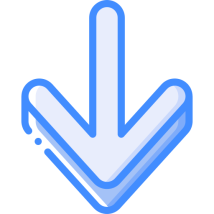 ІТ-галузь відома своєю інноваційністю та здатністю до розвитку в умовах невпевненості. 
Вона має потужний вплив на соціально-економічний стан країни та великий потенціал для забезпечення доступу до основних послуг через впровадження віддалених технологій та цифрових рішень.
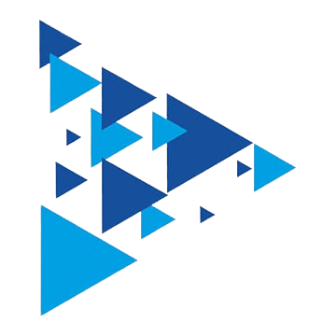 У 2022 році ІТ-компанії сплатили в бюджет 32,3 млрд грн податків, а дана індустрія залишається єдиною експортною галуззю України, яка повноцінно працює у воєнний час.
У травні 2023 року експертною організацією CSR Ukraine спільно з діловим інтернет-виданням The Page було проведено дослідження «Індекс КСВ 2023» щодо сталості українського бізнесу під час війни, в рамках якого взяло участь 30 компаній, серед яких вісім ІТ-підприємств.
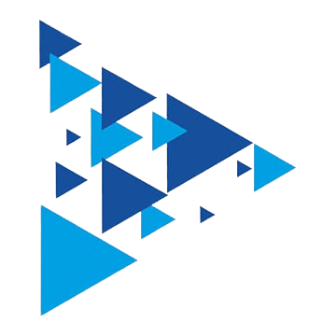 Екологічний напрямок
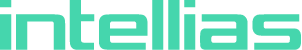 витрати на створення та впровадження концепції «зеленого офісу»;
стратегія «Go green»   зменшуй, переробляй і повторно використовуй:
офіси компанії розміщені у бізнес-центрах вищих класів, які споживають менше енергії;
повторне використання та утилізація відпрацьованої електроніки;
сортування відходів для вторинної переробки;
еколекції та семінари для колег;
витрати на переробку та утилізацію відходів;
витрати на проведення заходів з розвитку екологічної культури та виховання екологічної свідомості працівників;
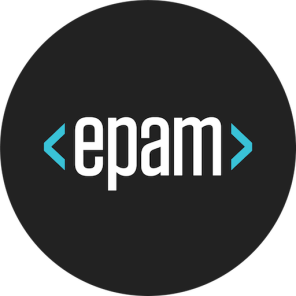 організація лекцій та воркшопів про екологічний спосіб життя;
оффлайн-волонтерство (висадка дерев, прибирання тощо);
ІТволонтерство (співпраця з екоорганізаціями).
рівень викидів забруднюючих речовин в атмосферне повітря;
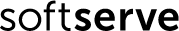 витрати на створення та впровадження інноваційних ресурсозберігаючих технологій;
ціль до 2032 року – стати бізнесом з нейтральним викидом вуглецю;
50% менше споживання природного газу та 30% енергозбереження шляхом зниження офісних температур;
зменшення на 43% прямих та на 46% непрямих викидів парникових газів;
отримання міжнародного сертифікату ISO 14001:2015, який підтверджує дотримання міжнародних стандартів в галузі екологічного менеджменту;
витрати на впровадження проєктів з розвитку альтернативної енергетики;
витрати на технічну модернізацію;
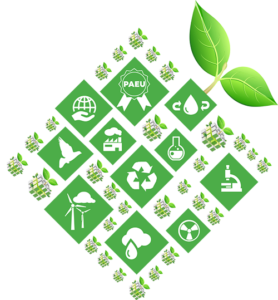 Форма №1 «Баланс (Звіт про фінансовий стан)» - інформація щодо необоротних активів природоохоронного призначення, інвестиції в сферу захисту навколишнього середовища;
Форма №2 «Звіт про фінансові результати»(Звіт про сукупний дохід)  інформація щодо витрат від екологічних ініціатив;
Примітки до річної фінансової звітності» – пояснення щодо екологічних показників;
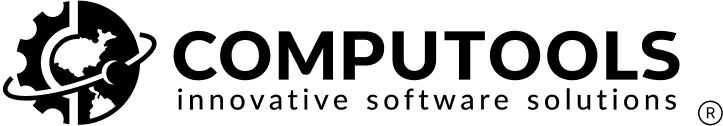 Соціальний напрямок
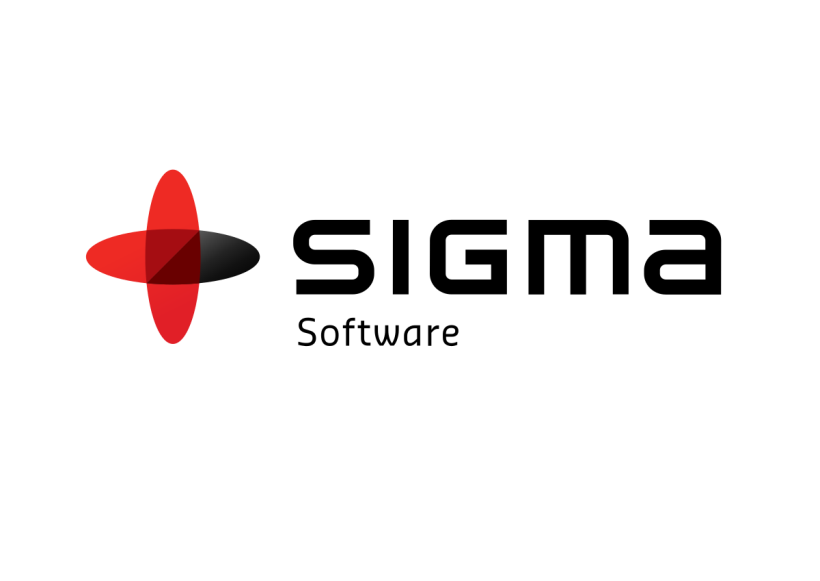 Трудові відношення та гідна праця
Форма № 1 «Баланс (Звіт про фінансовий стан)»  інформація щодо заборгованості за виплатами заробітної  плати, за розрахунками з ЄСВ;
програми медичного обслуговування, спортивні заходи та інших видів оздоровлення. для працівників;
платформа Sigma Software University для посилення ІТ-освіти на всіх етапах: від підтримки освітніх програм для дітей до співпраці з університетами та курсів для досвідчених ІТ-фахівців;
виплата матеріальної допомоги;
 витрати на оплату корпоративних заходів; 
витрати на охорону праці та техніку безпеки; 
витрати на медичне страхування працівників;
витрати на підвищення кваліфікації та навчання працівників;
Форма № 2 «Звіт про фінансові результати (Звіт про сукупний дохід)»  інформація щодо оплати праці, ЄСВ та інших витрат у розділі І «Фінансові результати», у розділі ІІІ «Елементи операційних витрат»;
щорічне проведення більше 200 освітніх заходів та майстер-класів, залучення студентів до проходження стажування, 
виділення більше 300 годин на волонтерство та надання допомоги у вигляді сотень благодійних пакетиків для дитячих будинків, реабілітаційних центрів, багатодітних сімей та притулків для тварин;
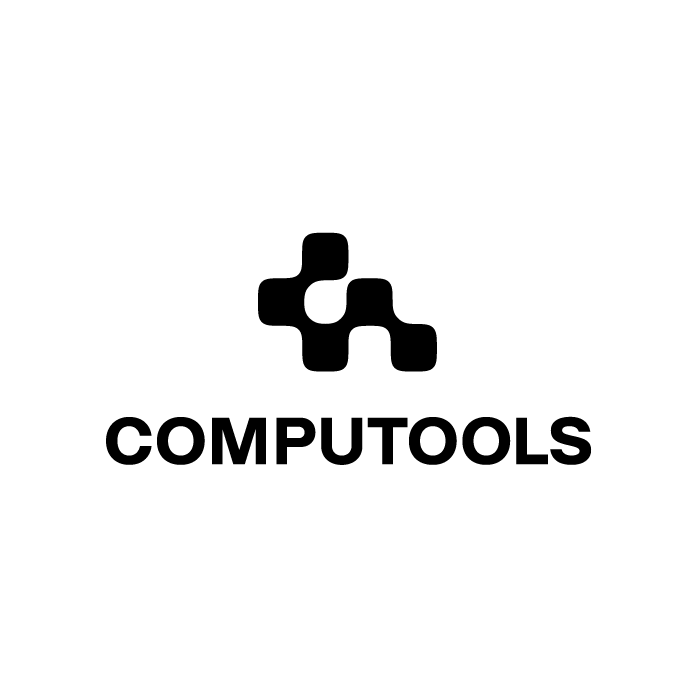 Форма № 3 «Звіт про рух грошових коштів»  інформацію щодо витрат у розділі І «Рух коштів у результаті операційної діяльності»;
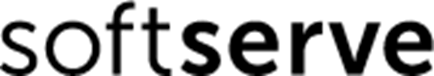 запровадження дієвих політик для всіх етапів кар'єрного шляху співробітників, зокрема на технічних посадах працює 23% жінок, а загалом в компанії – 36%; 45% співробітників у віці 30 років і молодше, а 69% офісів компанії є безбар’єрними;
було трансформовано ініціативу з ментального добробуту у загальнокорпоративну програму Dare to Care;
Суспільство
Звіт №1ПВ «Звіт з праці»   інформація щодо середньооблікової кількості працівників;
витрати на благодійну допомогу;  
витрати на соціальні інвестиції; 
 витрати на спонсорську допомогу;
Звіт № 1РС «Звіт про витрати на утримання робочої сили»;.
популяризація донорства шляхом інформаційної підтримки донорів, регулярних освітніх ініціатив та заходів, організації всеукраїнських спільних донацій, розробка застосунку для донорів Donor App;
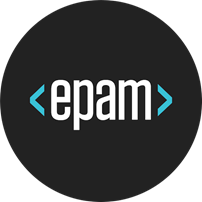 Звіт №6ПВ «Звіт про кількість
працівників, їхній якісний склад та професійне навчання»;
Благодійність
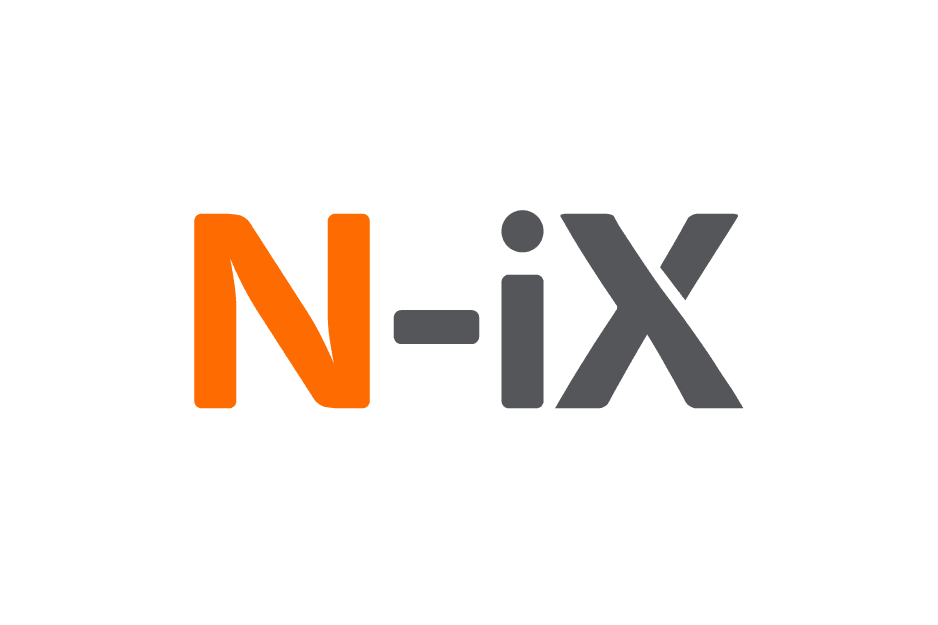 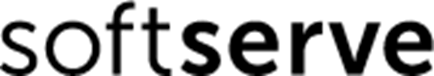 створено міжфункціональну команду в межах компанії Emergency Response Team, яка зосереджена на питаннях евакуації та переміщенні співробітників у безпечні локації, наданні їм фінансової, операційної, інформаційної, психологічної підтримки та забезпеченні безперервності роботи бізнесу;
було зібрано більше 45 млн грн для підтримки України, армії та тимчасово переміщених осіб, придбано 30 машин, мікроавтобусів та позашляховиків, які передали армії та для гуманітарних потреб окупованих міст, більше 50 станцій Starlink для міст, пожертвувано 200+ одиниць комп’ютерної техніки;
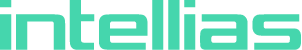 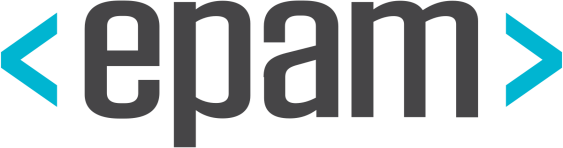 всі мобілізовані спеціалісти отримують Military leave package, тобто компанія надає кошти на придбання необхідного екіпірування, а також можливість отримати спорядження та позашляховик.
в рамках ЕPAM Response Program, що охоплює такі 3 напрямки як гуманітарна та медична допомога українцям, підтримка захисників, допомога державі та освітнім закладам, було виділено 300 млн грн. 
спрямовано 2 млн грн на подолання наслідків підриву Каховської ГЕС,, створено платформу savED для збору коштів для відновлення доступу до освіти;
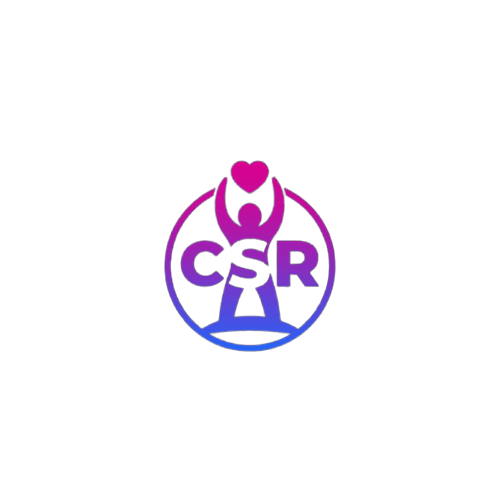 У фінансовій звітності витрати на виплату (надання) благодійної допомоги відображаються у: 
Формі №2 "Звіт про фінансові результати (звіт про сукупний дохід)" –  розділ І «Фінансові результати» рядок 2270 «Інші витрати»;
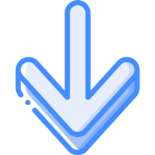 Можуть бути включені значні розміри витрат, які не стосуються надання благодійної допомоги, тому зацікавлені користувачі фінансової звітності не зможуть отримати достовірної та повної інформації щодо діяльності підприємства у сфері благодійності.
Благодійність
У травні 2023 року видання NV провело дослідження про донати на оборону та гуманітарну допомогу за рік війни на основі даних, які були надані 50 найбільшими за обігом приватними компаніями України. Загалом було перераховано 17,9 млрд грн, з яких 2,5 млрд грн спрямовано ІТ-бізнесом.
Внески ІТ-підприємств на оборону України та гуманітарну допомогу
Управлінський напрямок
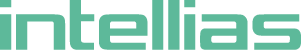 Форма № 2 «Звіт про фінансові результати (Звіт про сукупний дохід)»  інформація щодо витрат на удосконалення бізнес-моделі, інвестиції в громади, на сплату податку на прибуток тощо;
витрати на участь в програмах з розвитку місцевих громад;
у компанії бачать українські міста сучасними, сталими та екомобільними, і як технологічна компанія, вони розробляють передові рішення у галузі цифрових технологій, що є доступними для всього світу, інвестують в розвиток українського ІТ-сектору та підтримують діяльність локальних спільнот.
кількість укладених договорів із партнерами про вирішення нагальних соціальних та екологічних проблем;
Податкові декларації  інформація щодо розміру сплати певного податку;
компанія була заснована з ідеєю надання якісних програмних рішень для бізнесів будь-якого розміру, а також підтримки боротьби проти корупції, хабарництва та вимагання. Наразі, вона працює з підприємствами різного розміру: від маленьких до всесвітньо відомих.
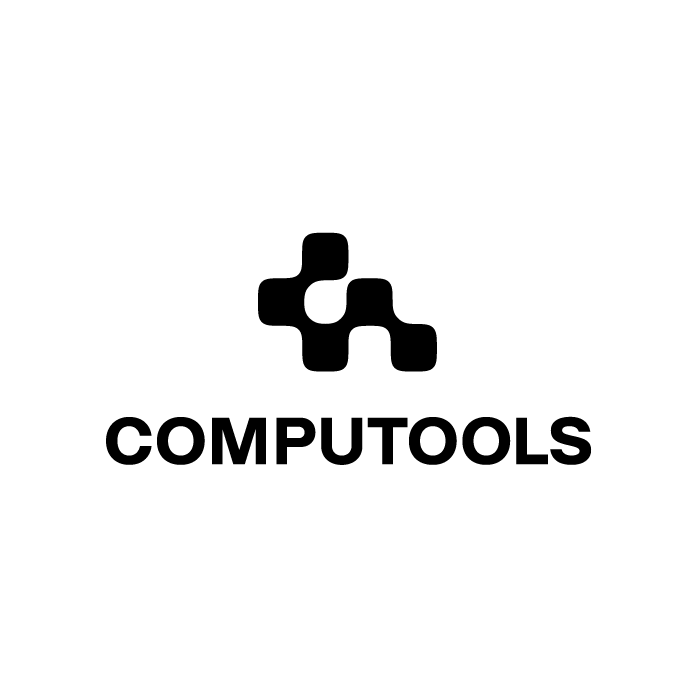 Договори постачання товарів, робіт, послуг – інформація щодо процесу ведення діалогу з місцевими постачальниками та особливості роботи з ними.
витрати на сплату податків;
витрати на впровадження у бізнес-модель принципів різноманітності та прозорості;
впроваджує принцип партнерства - допомагає благодійному фонду, який займається долею безпритульних котів та собак, надаючи послуги хостингу, підтримки роботи серверів сайту, а також обслуговування ти виправлення помилок роботи сайту Фонду. Це важливо для організації, адже сайт, — єдине місце збору коштів та організації прилаштування тварин у Фонді.
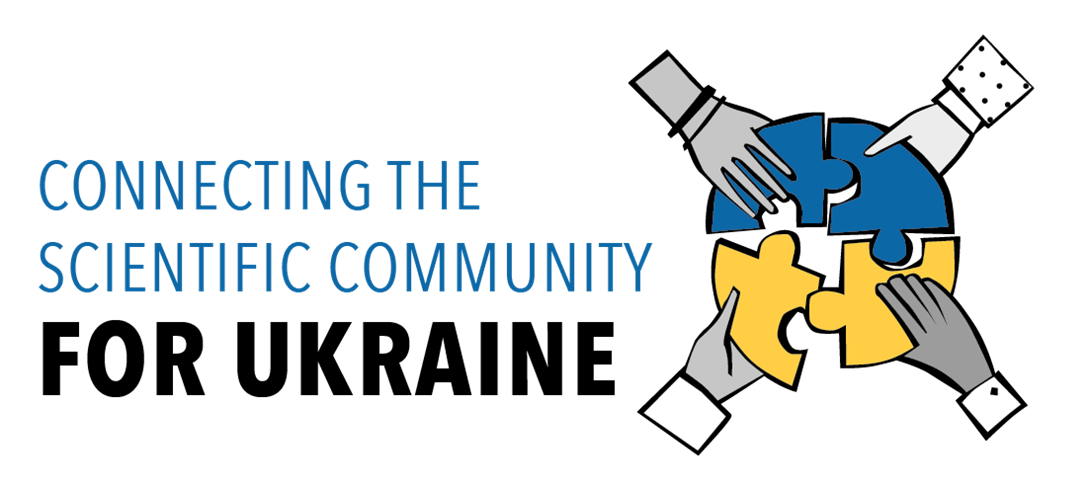 Інформація щодо інвестицій у місцеві спільноти, партнерства в більшості не є обліковою, а тому окремо у фінансовій та іншій звітності не виділяється, а лише може бути частиною інших витрат підприємства
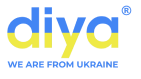 Нефінансова звітність
Нефінансова звітність конкретної компанії може бути підготовлена та подана у різних стандартах (форматах):
Звіт з управління
Звіт про прогрес реалізації принципів Глобального договору ООН
(СОР – Communication on Progress)
Звіт зі сталого розвитку, підготовленого за вимогами системи GRI (Глобальної ініціативи зі звітності)
Звіт за керівництвом з соціальної відповідальності ISO 26000
містить фінансову та нефінансову інформацію, яка характеризує стан і перспективи розвитку підприємства та розкриває основні ризики й невизначеності його діяльності.;
повинні подавати великі та середні підприємства разом з іншою фінансовою звітністю
містить переважно кількісні показники результативності компанії за трьома напрямками – економіка, екологія, соціальна політика. За формою наближений до фінансового звіту і складається практично за тими самими принципами.
визначаються основні принципи соціальної відповідальності: підзвітність; прозорість; етична поведінка; взаємодія з зацікавленими сторонами; правові норми; міжнародні норми; права людини.
ґрунтується на десяти універсальних принципах, які розмежовуються за сферами: захист прав людини, захист навколишнього середовища, охорона праці та антикорупційні заходи
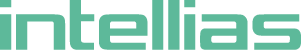 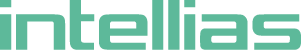 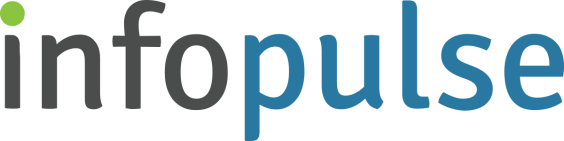 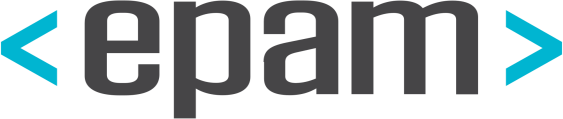 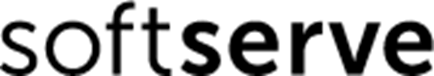 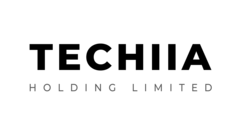 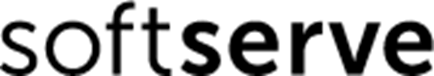 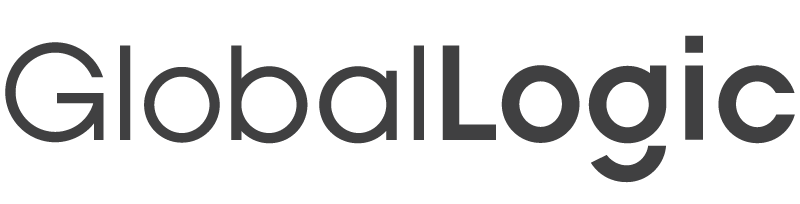 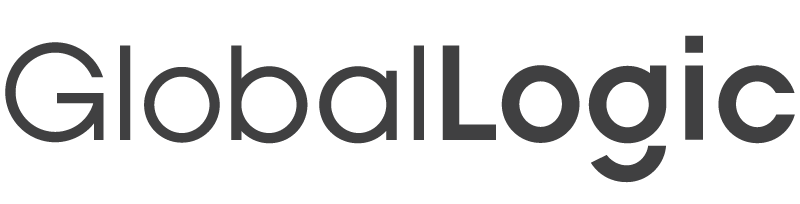 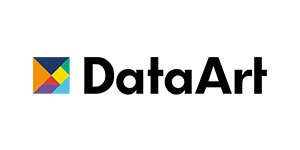 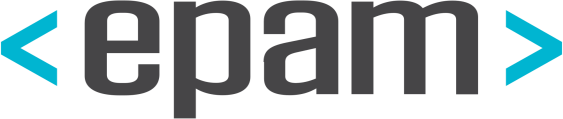 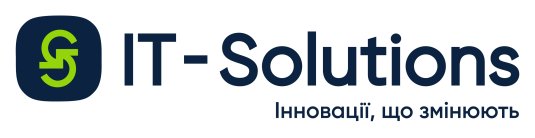 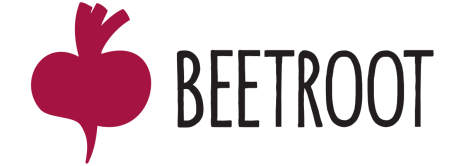 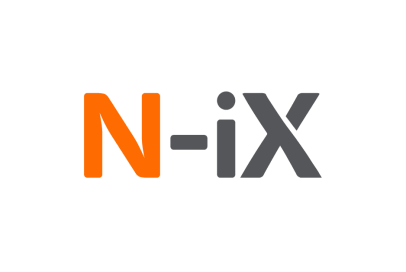 Висновки
ІТ-компанії реалізують свою діяльність в рамках корпоративної соціальної відповідальності, що формується на Глобальних принципах ООН, Цілях сталого розвитку та ESG-принципах. Було  представлено малу частку існуючих ініціатив підприємств в рамках їх КСВ, однак вони все одно демонструють активну участь компаній у забезпеченні стійкості через провадження діяльності на основі екологічного, соціального та управлінського напрямків. 
Інформаційне забезпечення КСВ ІТ-компаній включає форми як фінансової звітності, так і нефінансової, однак значна кількість інформації має не обліковий характер, а це унеможливлює її порівняння з регламентованими звітами, тобто потребує додаткового підтвердження її достовірності.
Окремий облік витрат у рамках КСВ у бухгалтерському обліку дозволить систематизувати дані та представляти їх у формі нефінансової звітності, що сприятиме створенню позитивного іміджу компанії та підвищенню її популярності.
Більшість ІТ-компаній складають нефінансову звітність, зокрема це Звіт зі сталого розвитку за вимогами GRI, а також Звіт про прогрес реалізації принципів Глобального договору ООН.
Дякую за увагу!